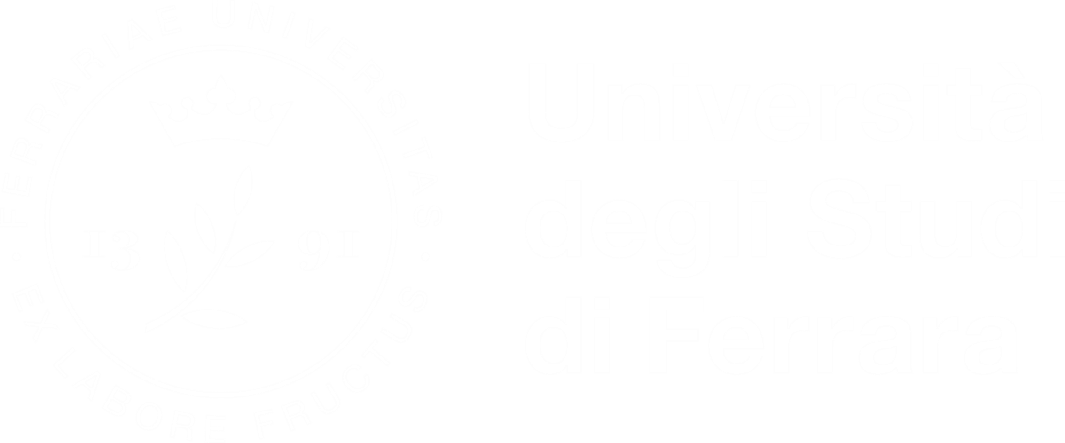 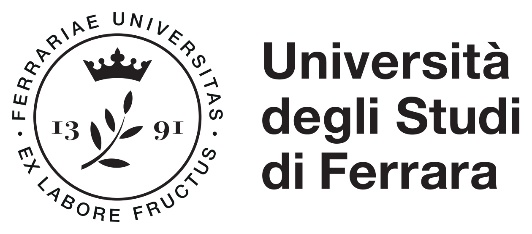 Università degli Studi di Ferrara
- ex labore fructus -
Corso di laurea in Medicina e Chirurgia

TITOLO DELLA TESI IN ITALIANO

[  TITOLO DELLA TESI IN INGLESE ]
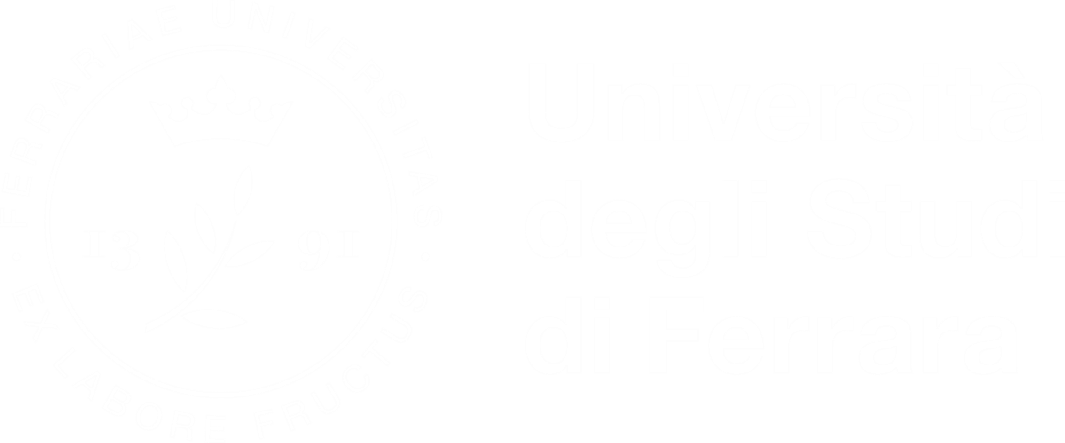